Estimación de incertidumbre en medidores de espesores por ultrasonido
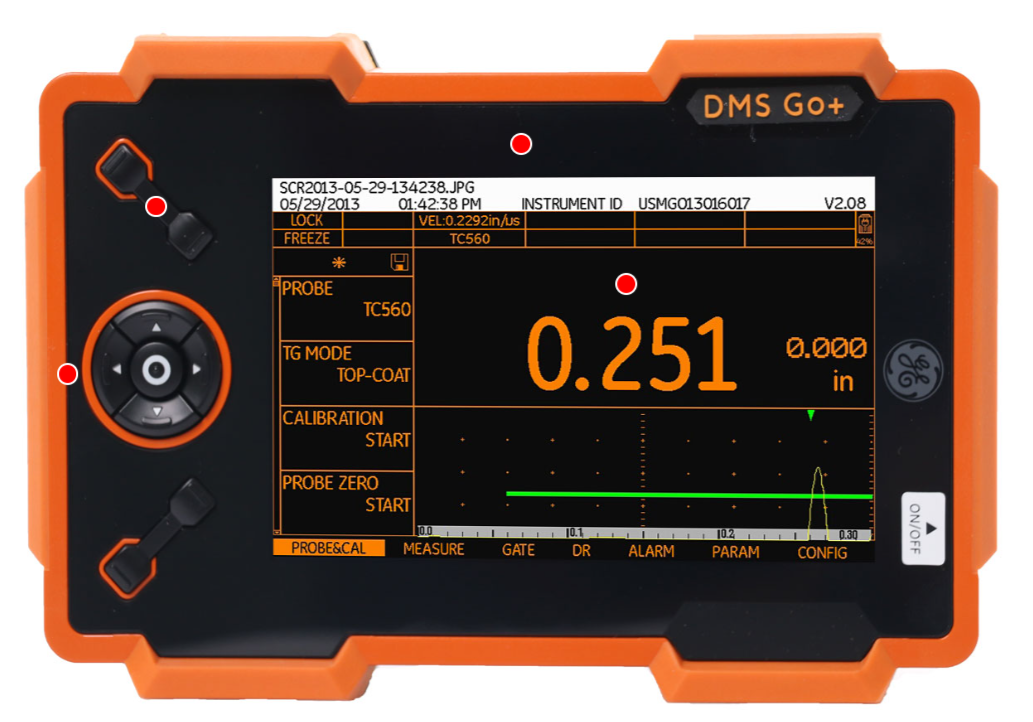 - Caso Practico -
1
Estimación de incertidumbre en medidores de espesores por ultrasonido
Contexto
Marco normativo
Caso practico
2
Contexto
Incertidumbre
La palabra incertidumbre significa “DUDA”

Medición
proceso que consiste en obtener experimentalmente uno o varios valores que pueden atribuirse razonablemente a una magnitud (espesor por ultrasonido)
3
Contexto
Error:
diferencia entre un valor medido de una magnitud y un valor de referencia

Incertidumbre de Medición
parámetro que caracteriza la dispersión de los valores que pueden atribuirse razonablemente a la magnitud determinada
4
Contexto
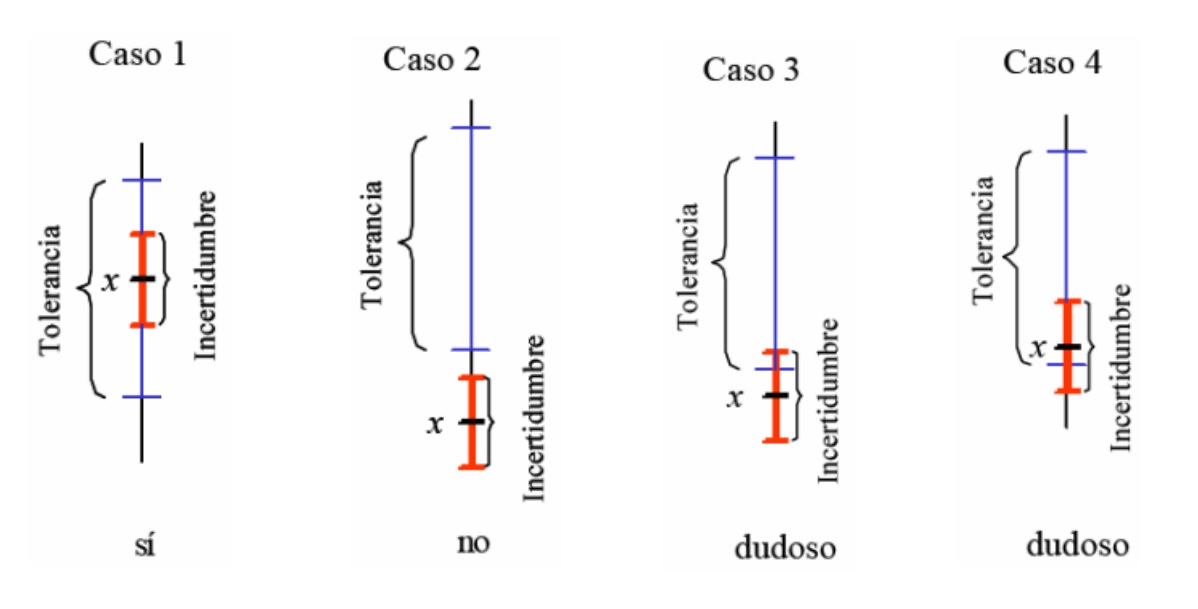 Cumple un producto dado con las especificaciones del fabricante? (evaluación de la conformidad)
5
Contexto
Incertidumbre estándar:
incertidumbre del resultado de una medición,  expresada como una desviación típica
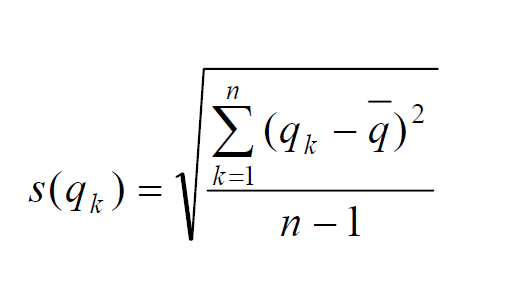 6
Contexto
Incertidumbre estándar combinada:

incertidumbre típica del resultado de una medición, cuando el resultado se obtiene a partir de los valores de
otras magnitudes (tipo A + Tipo B), igual a la raíz cuadrada positiva de una suma de términos,
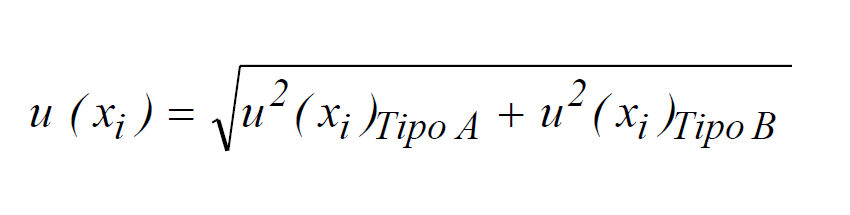 7
Contexto
Incertidumbre Expandida:

magnitud que define un intervalo en torno al resultado de una medición, y en el que se espera encontrar una fracción importante de la distribución de valores que podrían ser atribuidos razonablemente al mensurando
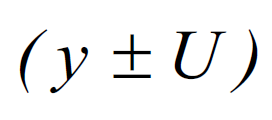 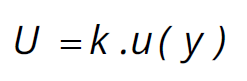 8
Fuentes de incertidumbre:
Definición incompleta o imperfecta de la magnitud medida
Muestreo no representativo
Efectos no conocidos de las condiciones ambientales
Desviaciones personales en la lecturas de los instrumentos
Limites en la resolución del instrumento
9
Fuentes de incertidumbre:
Valores inexactos de los patrones y materiales de referencia
Valores inexactos de constantes y otros parámetros obtenidos de fuentes externas
Aproximaciones incorporadas en el método y procedimiento de calibración
Variaciones en observaciones repetidas realizadas en condiciones aparentemente idénticas.
10
Evaluación de la incertidumbre estándar combinada:
Tipo A:
La incertidumbre se determina mediante el análisis estadístico de una serie de  observaciones. La incertidumbre típica es la desviación típica experimental de la medida.
Tipo B:
La incertidumbre típica se evalúa mediante un procedimiento distinto al análisis estadístico de una serie de observaciones. La estimación de la incertidumbre típica se basa en otros conocimientos científicos.
11
Evaluación Tipo A de la incertidumbre típica
Se utiliza cuando se han realizado n observaciones independientes de una de las magnitudes de entrada Xi.
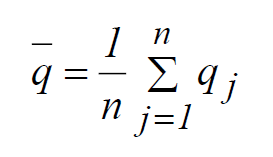 Media aritmética o promedio de todos los valores observados
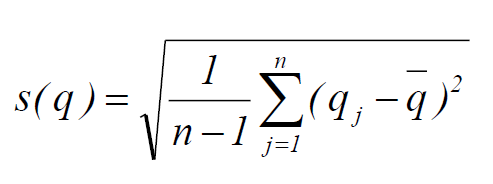 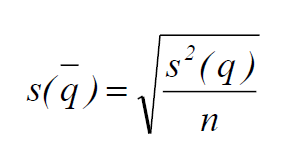 Desviación típica experimental
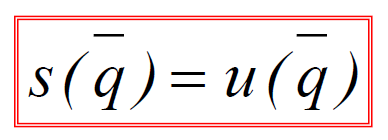 Incertidumbre estadística
(Tipo A)
12
Evaluación Tipo B de la incertidumbre típica
La incertidumbre típica u(xi) se evalúa aplicando un juicio científico basado en toda la información disponible sobre la posible variabilidad de las mediciones.
Especificaciones de los fabricantes o incertidumbres asignadas a los datos de referencia obtenidos de manuales.
Datos obtenidos de mediciones anteriores o de calibraciones u otros certificados.
Experiencia o conocimientos del comportamiento y las propiedades de los materiales e instrumentos.
13
Incertidumbre estándar combinada
 (compuesta)
Incertidumbre estándar combinada:

incertidumbre típica del resultado de una medición, cuando el resultado se obtiene a partir de los valores de
otras magnitudes (tipo A + Tipo B), igual a la raíz cuadrada positiva de una suma de términos,
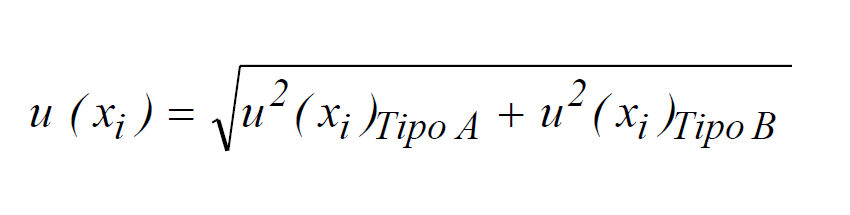 14
Incertidumbre Expandida de Medida
La incertidumbre expandida de medida U, se calcula multiplicando la incertidumbre combinada u(y) de la estimación de salida y por un factor de cobertura k.
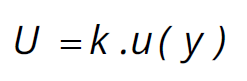 Si la magnitud medida y la incertidumbre combinada asociada a la estimación de salida poseen distribución normal, el factor de cobertura más utilizado es k = 2. La incertidumbre expandida asociada U corresponde a una probabilidad de cobertura de, aproximadamente, un 95%.
Hipótesis de distribución normal basadas en las condiciones del Teorema del Límite Central
15
Expresión de la incertidumbre de medida
El resultado (una medición), que consiste en el estimado y de la magnitud de salida y la incertidumbre expandida asociada U, se expresa como:
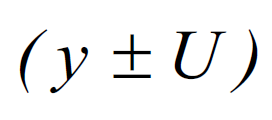 “La incertidumbre expandida de medida se ha obtenido multiplicando la incertidumbre típica de medición por el factor de cobertura k = 2 que, para una distribución normal, corresponde a una probabilidad de cobertura de aproximadamente el 95 %.”
16
Estimación de incertidumbre en medidores de espesores por ultrasonido
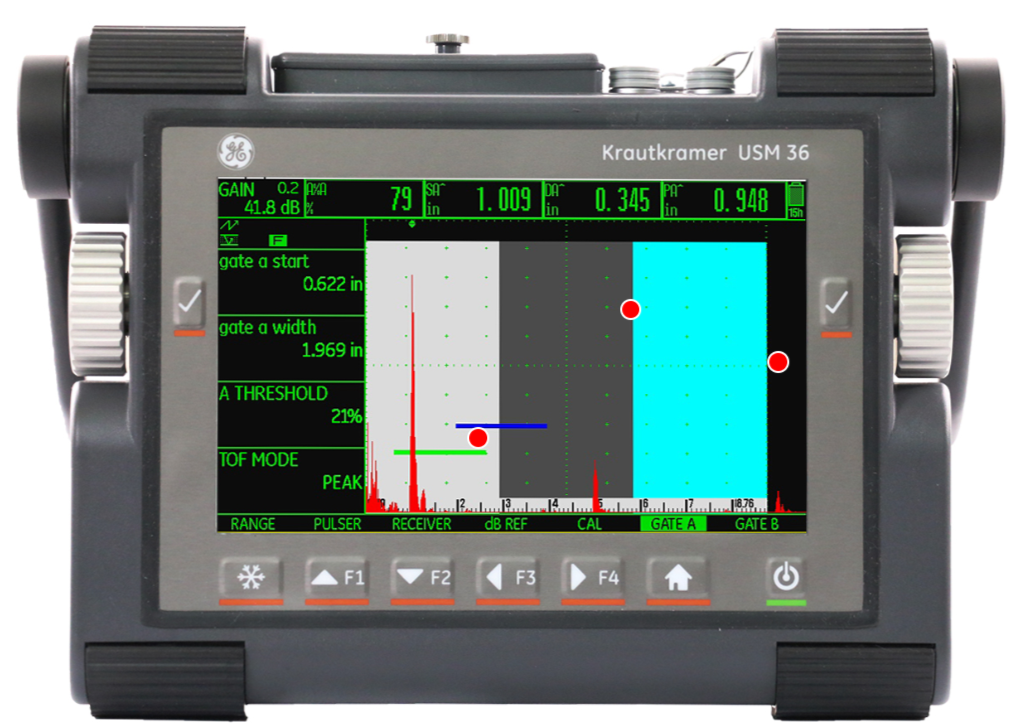 - Marco Normativo
17
Marco Normativo
La expresión del resultado de una medición está completa sólo cuando contiene tanto el Valor Medido como la Incertidumbre de medida asociada al mismo.
El procedimiento aceptado mundialmente para la expresión de la incertidumbre de medición es:
BIPM (Bureau International des Poidset Mesures), “Evaluation of measurement data. Guide to the Expression of Uncertainty in Measurement”, JCGM 100, First edition. September 2008 (GUM 1995 with minor corrections)
18
Marco Normativo
El procedimiento aceptado nacionalmente para la expresión de la incertidumbre de medición es:
“ Guía para la expresión de incertidumbre en las mediciones”
NMX-CH-140-IMNC-2002
“Lineamientos para el uso de los estimados de repetitividad, reproducibilidad y veracidad en la evaluación de la incertidumbre”
ISO-21748:2004
19
Marco Normativo
La norma mexicana NMX-EC-17025-IMNC-2018 en la sección 7.0 requisitos de proceso establece la obligatoriedad de realizar estimaciones de incertidumbre:
7.6 evaluación de la incertidumbre de medición

7.6.1 los laboratorios deben identificar las contribuciones a la incertidumbre de medición. Cuando se evalúa la incertidumbre de medición, se deben tener en cuenta todas las contribuciones que son significativas, utilizando los métodos apropiados de análisis.

7.6.2 un laboratorio que realiza calibraciones, incluidas las de sus propios equipos, debe evaluar la incertidumbre de medición para todas las calibraciones

7.6.3 Un laboratorio que realiza ensayos debe evaluar la incertidumbre de medición. Se debe realizar una estimación basada en la comprensión de los principios teóricos o la experiencia practica.
20
Marco Normativo
En la actualidad documentos como ASME BPV Sección V ya consideran la importancia de estimar  la incertidumbre de las mediciones en métodos como TOFD(UT).
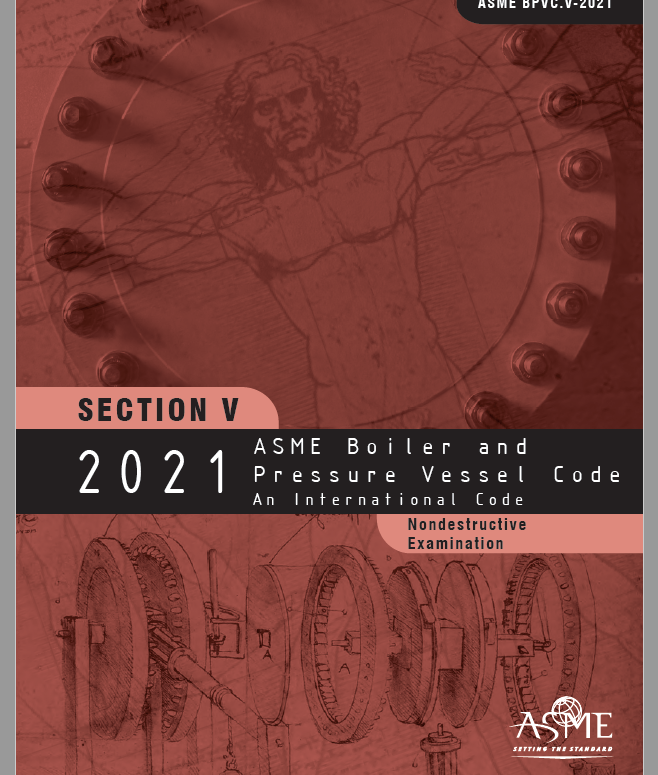 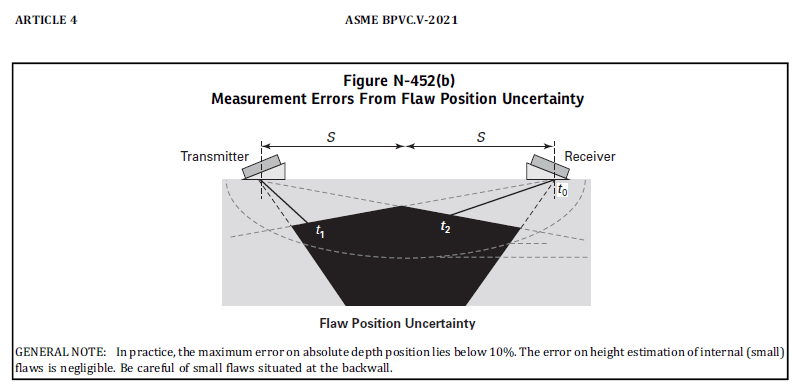 21
Estimación de incertidumbre en medidores de espesores por
 ultrasonido
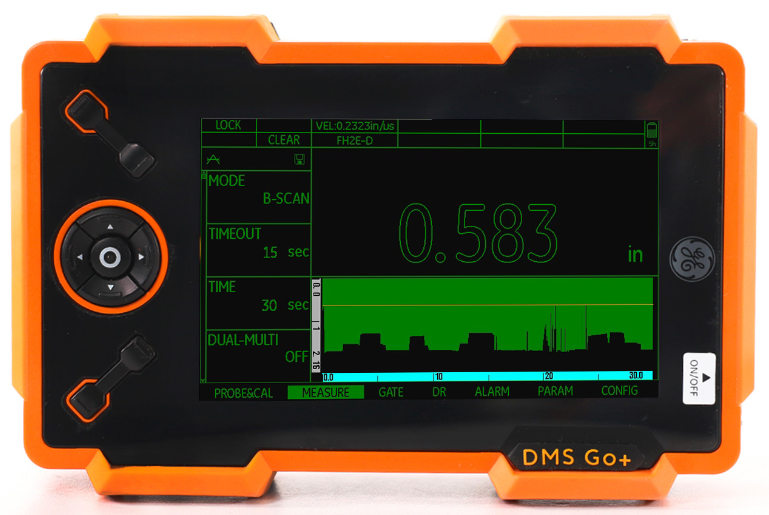 - Caso Practico
22
Formalización del proceso
Considerando los principios físicos sobre los cuales se establece la medición, la relación mínima y que expresa matemáticamente el proceso de medición es:
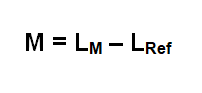 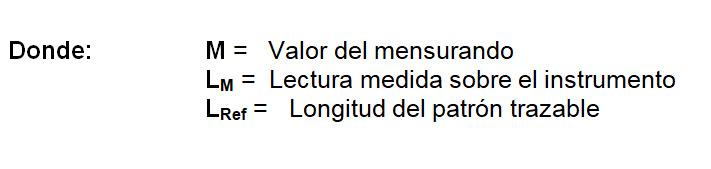 23
Formalización del proceso
Los factores de influencia del proceso de medición son listados a continuación:
Incertidumbre estadística por repetibilidad
Incertidumbre del instrumento patrón (obtenida de certificado de calibración).
Incertidumbre por efectos de las condiciones ambientales durante el proceso de medición.
Incertidumbre por la medición imperfecta de las condiciones ambientales durante el proceso de medición.
Incertidumbre por resolución del instrumento.
24
Formalización del proceso
El proceso de medición expresado matemáticamente es la relación entre el mensurando  M y los argumentos que afectan a LRef  de los cuales depende M, por lo que esta expresión será:
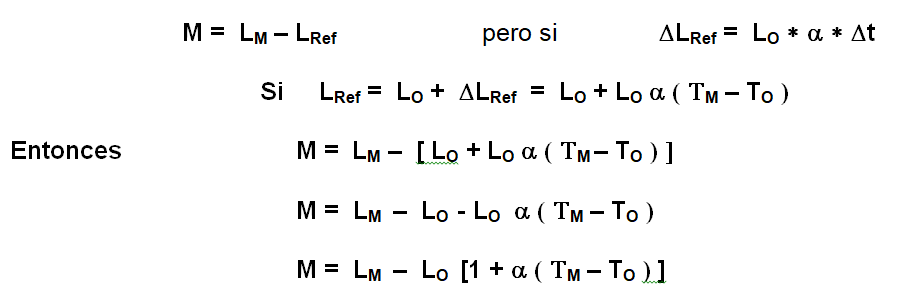 25
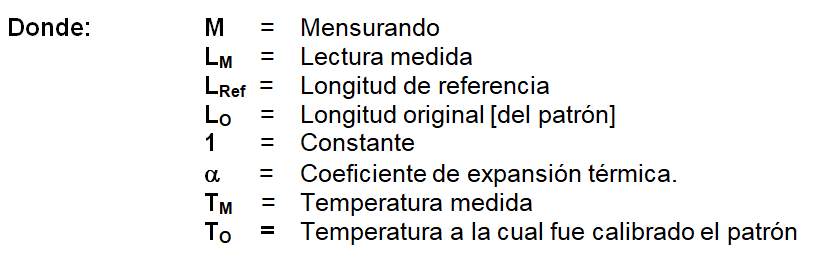 A la expresión matemática anterior se le aplica la ley de propagación de incertidumbres, obteniéndose la siguiente expresión para el mensurando, M:
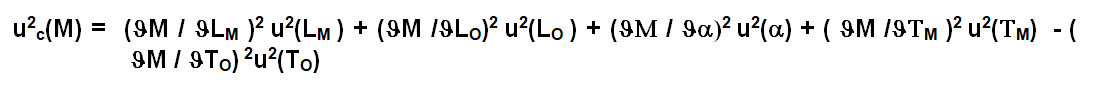 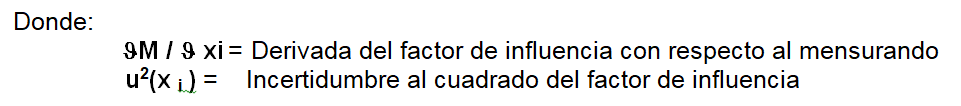 26
Cálculos de coeficientes de sensibilidad
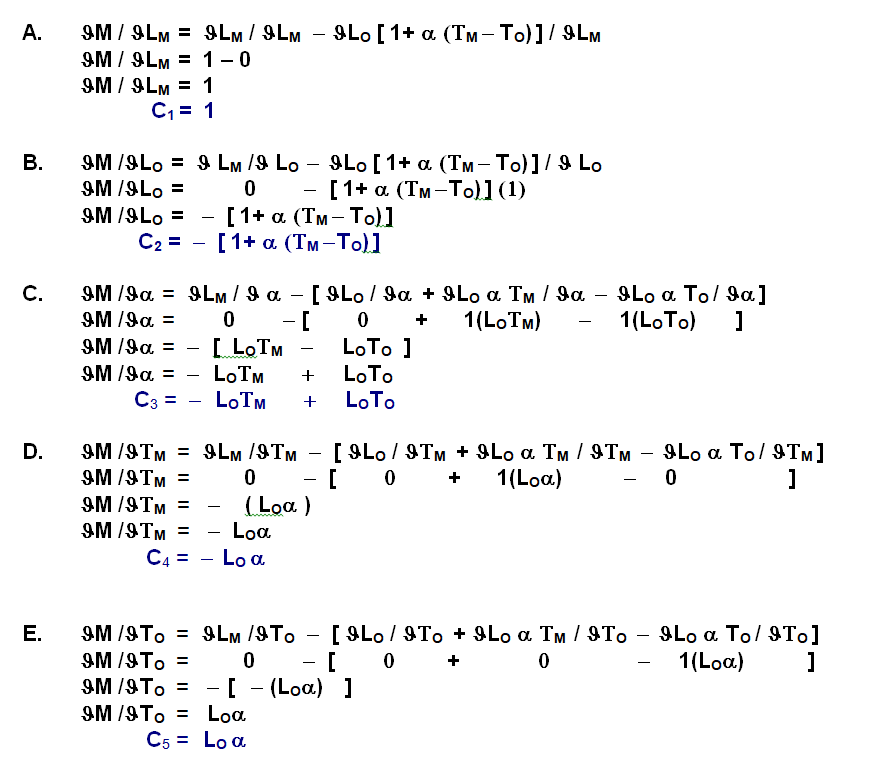 27
Calculo de incertidumbre para cada variable
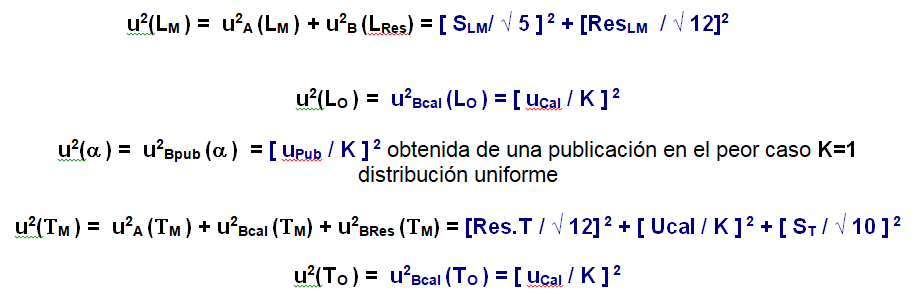 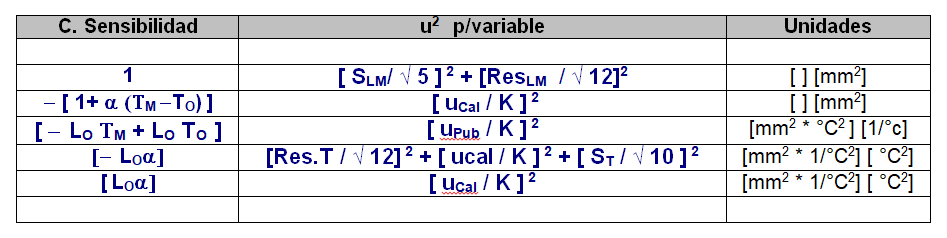 28
Calculo de incertidumbre para cada variable
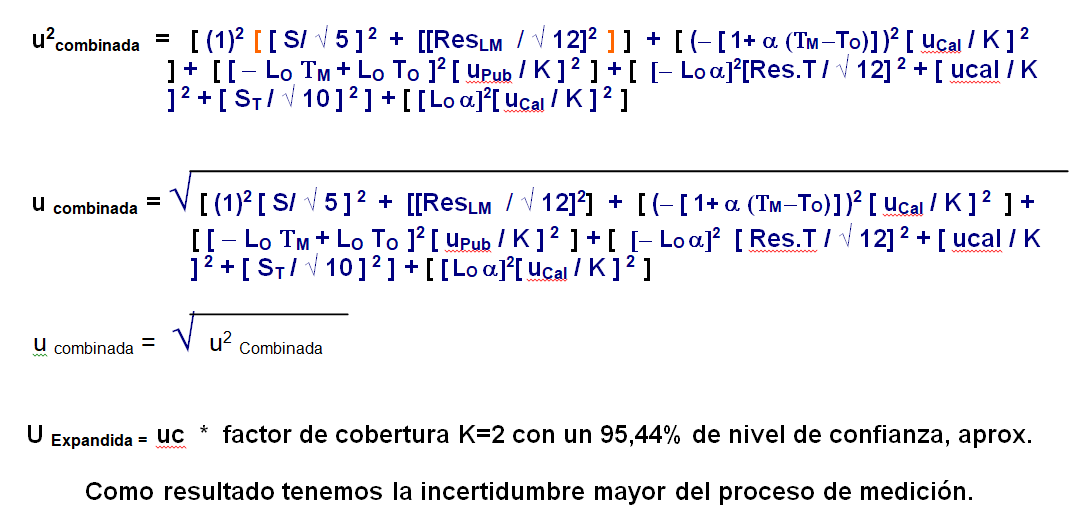 29
Estimación de incertidumbre caso practico
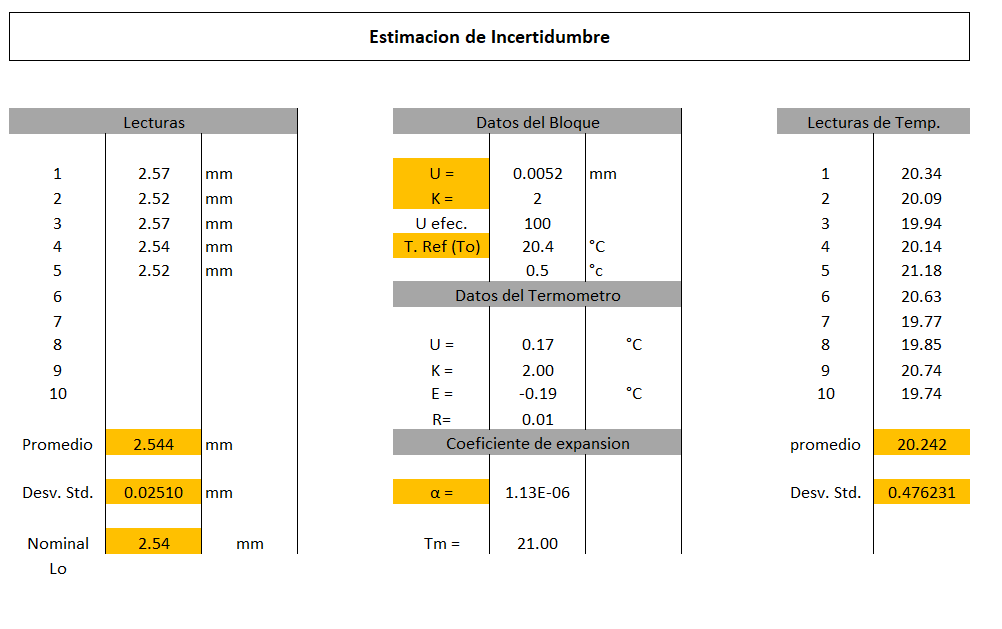 30
Estimación de incertidumbre caso practico
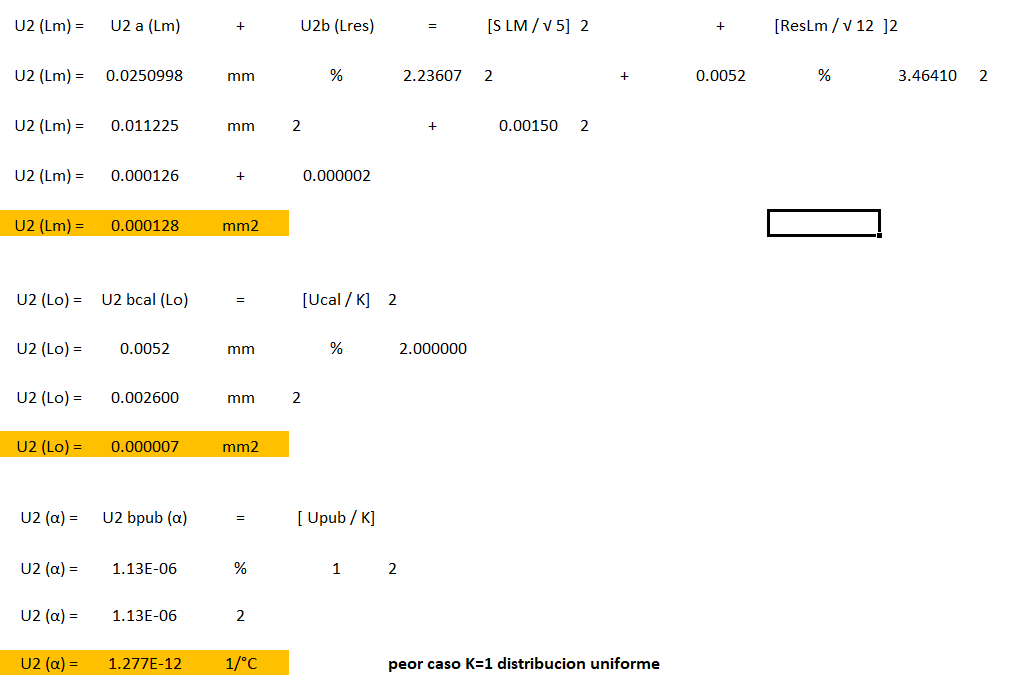 31
Estimación de incertidumbre caso practico
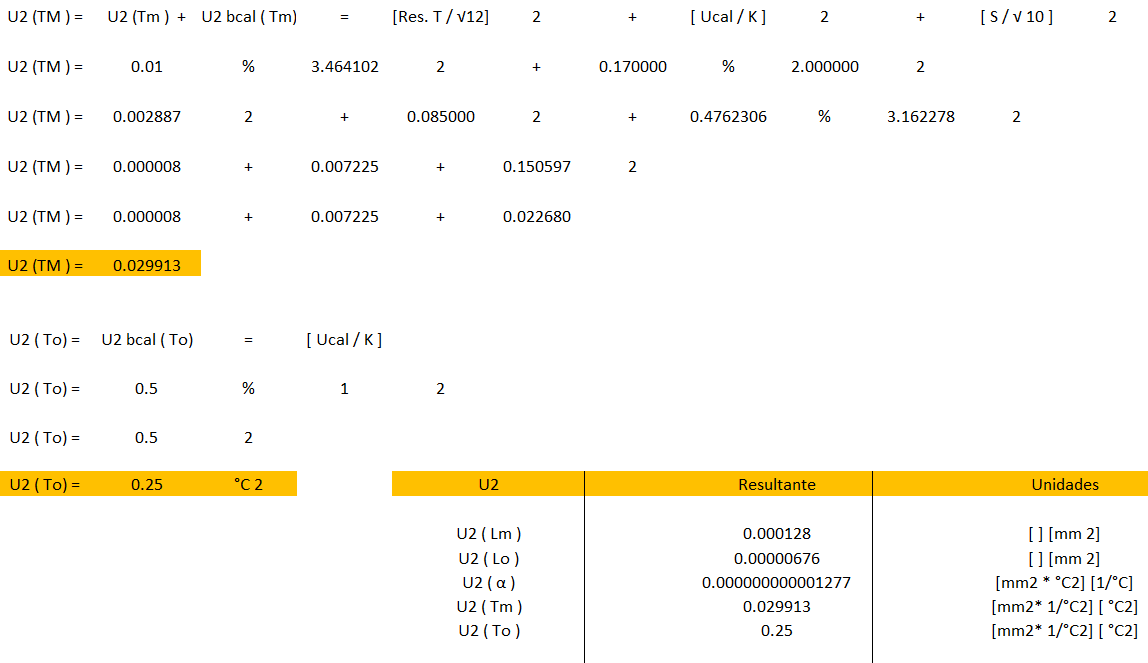 32
Estimación de incertidumbre caso practico
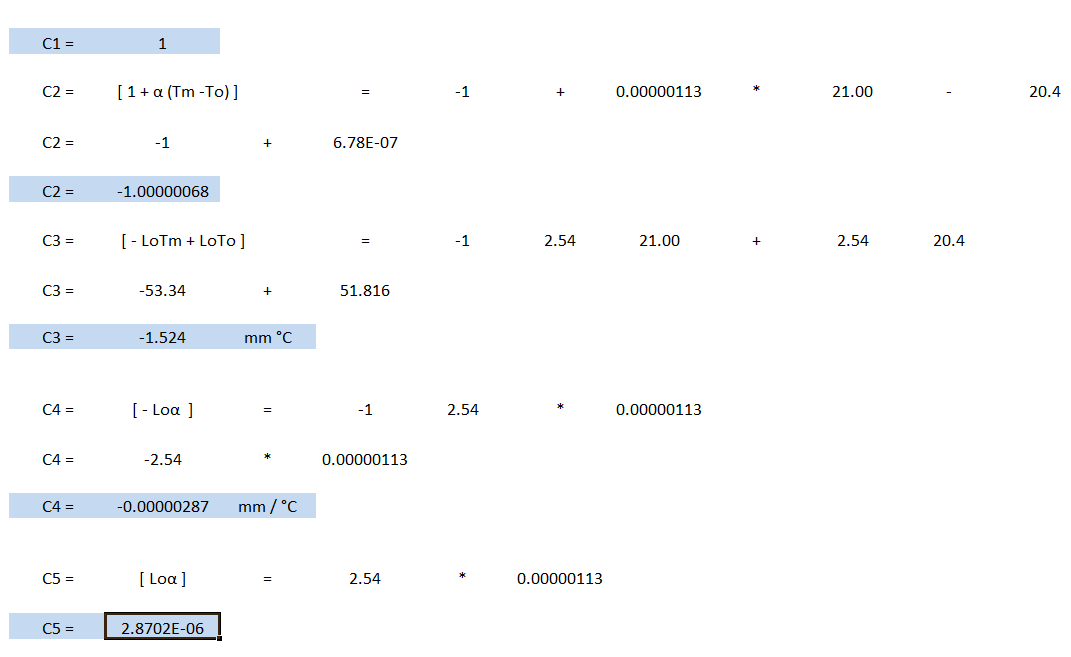 33
Estimación de incertidumbre caso practico
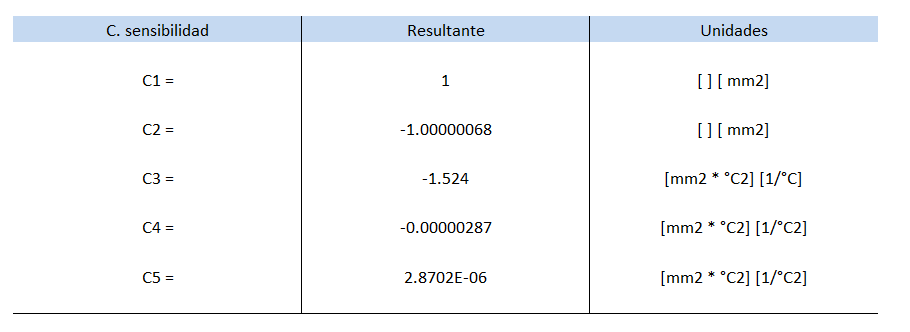 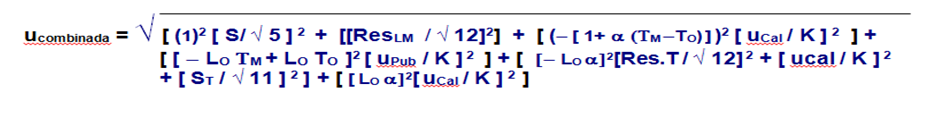 34
Estimación de incertidumbre caso practico
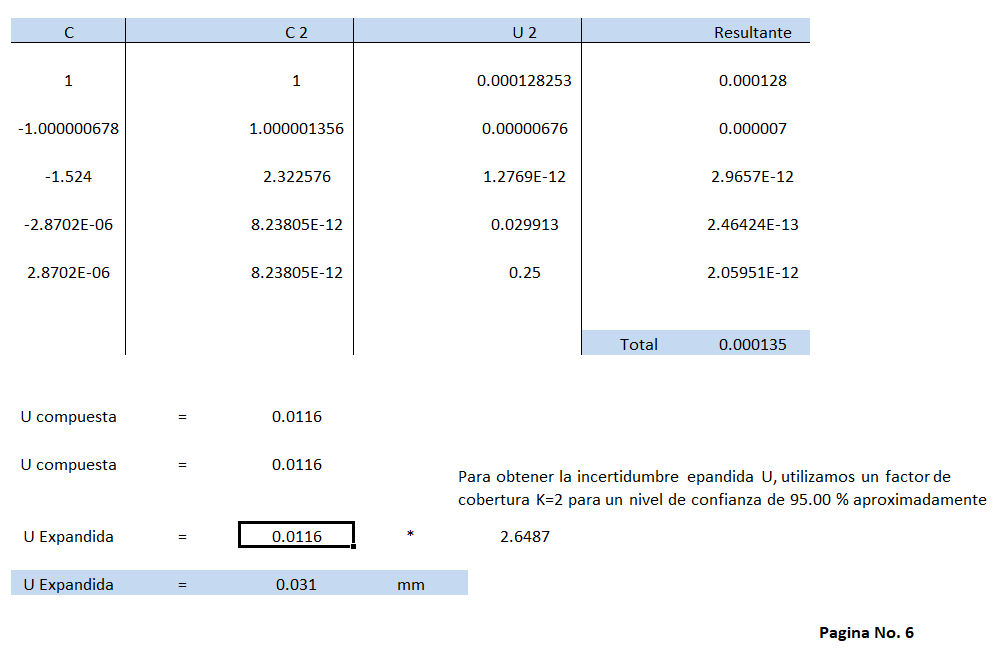 35
Estimación de incertidumbre caso practico
N= 2.50 mm
N= 2.50 mm
N= 2.50 mm
N= 2.50 mm
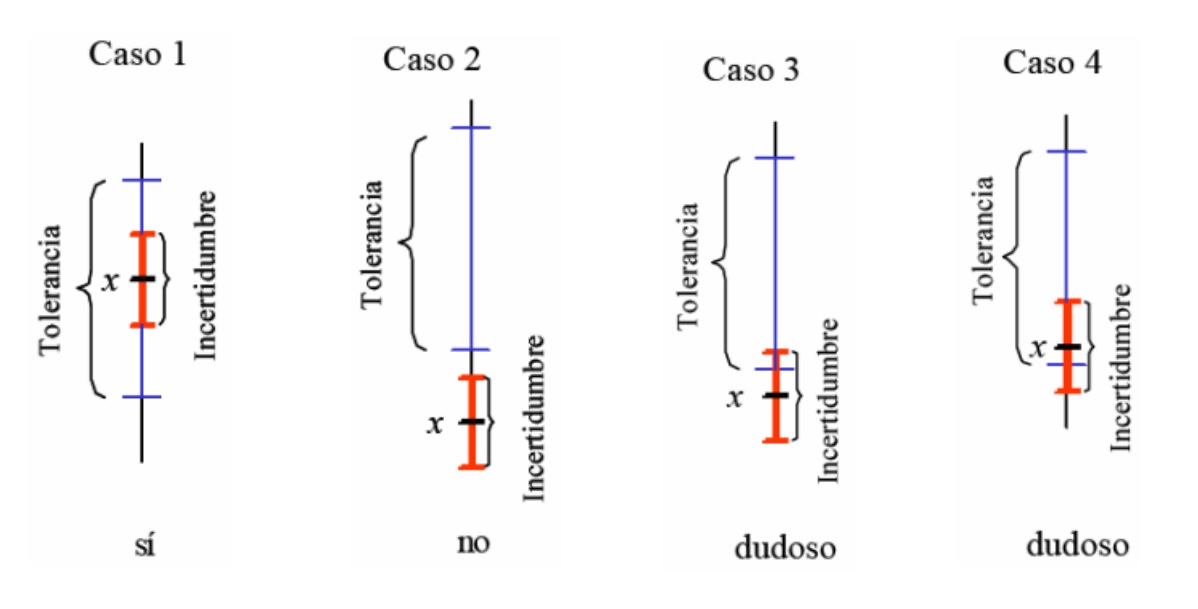 T= 2.55 mm
T= 2.55 mm
T= 2.55 mm
T= 2.45 mm
T= 2.45 mm
T= 2.45 mm
X= 2.50 mm
X= 2.40 mm
X= 2.43 mm
X= 2.46 mm
T= +/- 0.05 mm
T= +/- 0.05 mm
T= +/- 0.05 mm
T= +/- 0.05 mm
U= +/- 0.031 mm
U= +/- 0.031 mm
U= +/- 0.031 mm
U= +/- 0.031 mm
36
Por su atención Gracias
- Preguntas -
37